Ms. Watson’s Class Handbook
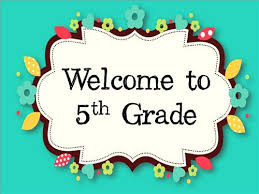 2018-2019
Irwin Academic Center
Ms. Watson
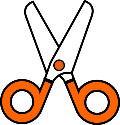 ---------------------------------------------------------------------------------
Parents, 
Please read through this handbook and return this slip signed indicating that you have read over and understand all parts of this handbook. Please remember that curriculum night will be coming up soon and you will learn much more about the curriculum. You will also be able to ask questions if you have them. 
Due Date: Friday, August 31st, 2018

Student Name: ___________________
Parent Signature: ______________________________
8/28/18
Dear Fifth Grade Parents,
 
	Welcome to your child’s fifth grade class! I have high expectations for your child, both academically and behaviorally. I know your expectations are high as well.  Working together we can help your child become a responsible, respectful, high-achieving student. 

	I will keep you informed as to what is happening in the classroom through periodic notes or phone calls, and weekly emails with class and curricular updates through a classroom newsletter. If you need to reach me with any questions or comments pertaining to Irwin Academic Center and/or your child, you can reach me via email at elizabeth1.watson@cms.k12.nc.us or by phone at 980-343-5480.  I prefer e-mail as I check this most often throughout the day. I will make every effort to return your call or email within twenty-four hours.  For other updates, please feel free to visit our class website at http://mswatsonsfifthgrade.weebly.com/ Here, you will be able to find weekly newsletters, instructional websites to practice at home, our daily schedule, and much more!

	Attached you will find some important information about my classroom guidelines, procedures, and curriculum.  Hopefully this will answer many of the questions you may have regarding your child’s fifth grade education. Also, please take time to read over and study the “Parent and Student Handbook” for Irwin Academic Center. Our administration team worked diligently on creating an extremely useful resource with an immense amount of vital information pertaining to our school and how you can be a valuable part of your child’s educational journey at Irwin. If you have any questions about Irwin’s Parent and Student handbook please email me and/or any of our fabulous administrators. I am looking forward to working with you to make this a successful and enjoyable year for your child.  

					Sincerely,
						Elizabeth Watson
MORNING PROCEDURE   
When the students arrive in the morning they complete their morning routine. Their morning routine is to unpack their backpack and hang it neatly in their cubby, sharpen 2 pencils, write the homework for that day in their agenda, use the bathroom if they need to, and complete assigned morning work for that day.  They are expected to quietly complete their morning work and have all materials ready at their desk for the day.  We will begin our day promptly at 9:20 a.m. I ask that students come to school prepared with all of the supplies they need for the day. If students are late, they must stop at the office and check-in as they will be sent to class with a tardy pass. 
LUNCH/SNACK
Family members are always welcome to visit at lunch.  Our lunch begins at 11:35-12:05. Parents who wish to eat lunch with their child need to sign in and wait in the lobby where the front office is until our class goes to lunch.  When a visitor comes to eat with a child, a student may only ask one friend to sit with them.  This rule is in place so others may have sufficient room to eat with their children as well.  The school asks that you do not send any carbonated drinks or glass containers to school with a child in order to maintain a safe environment.  If students have money for their lunch account they can either take it to the cafeteria first thing in the morning before coming to class or take it when we go to lunch. It is the student’s responsibility to remember to take money to the cafeteria. Each day I permit a time for the children to eat a small snack. This is optional. I do not provide snacks for students who forget theirs or choose not to bring one. Snacks should consist of juice or water and some type of small snack. Candy and soda will not be permitted as a snack. We will decide as a class what time we would like to have snack the first week of school. Please remind your child they are NEVER allowed to share food with any of their peers. This is a school rule because we have allergies and we do not want allergic reactions to happen because students are sharing lunch items and snacks. 
DRINKS
Students are allowed to bring water to school and leave it on their table throughout the day. They must bring a water bottle that has a lid that is able to close. Students must take these home each day. If their water bottle becomes a disruption or hinders their learning, they will be asked to leave it in their backpack. Students must come to school with their water bottled filled and will not be allowed to fill it again during the school day.
BIRTHDAYS
 I love to celebrate birthdays just as much as the students do, but they take up a lot of class time.  In an effort to reduce this, the school has decided to implement monthly birthday celebrations. The last Friday of each month from 3:30-4:00 will be reserved for birthday celebrations. Any child who has a birthday that month will celebrate together. If that Friday falls on a holiday, it will be scheduled to a different day. The room parent will contact you with a sign up genius before each monthly birthday celebration so that parents who wish to bring something in can sign up. Please look at what others are bringing and try to eliminate bringing in too many of the same item.  Also, I ask any utensils, plates, and/or napkins that we may need for clean up and/or eating be sent in along with the treats.  August and September birthdays will be celebrated together in September. June, July, and August birthdays will be celebrated together in June. 
ABSENCES
 If a child is absent, please send a written excuse with the child on the day he/she returns to school so it can be changed from an unexcused to an excused absence in the office. Please do not e-mail notes to me because I then have to print it out and send to the office. I would also request that you e-mail me as well on the day that your child will be absent just so that I am aware and can e-mail you back with anything important that he/she will miss that day. When your child is absent, they will have an absent folder placed on their desk at school. Any work that he/she misses that day will be placed in their absent folder. Myself and an assigned child in the classroom will go over everything in their absent folder when they return. If you would like to come pick up the absent folder that day, please give me a heads up so that I can make sure to have it ready for you. Also, it would helpful if you came to get it toward the end of the day. If the child has a sibling that attends Irwin you may also send that sibling to my room to pick up their missing work. If a child is absent, they will be responsible for making up the missed work at home, but it does not need to be done the following day. I usually give them a couple days to get it done. 
DISMISSAL CHANGES
  It is VERY important to send a written note informing me of any transportation changes. Please do not e-mail me transportation changes. This is important because on busy days I only check my e-mail in the morning and afternoon and may not get the message. Also, it is the student’s responsibility to make sure they hand their dismissal note to me in my dismissal notes mailbox. In order to ensure this, please make sure your child is aware that they have a dismissal change and a note in their
backpack to give to me when they come to school. Notes should be placed
in students’ homework folders. If you change your child’s transportation after they leave the house and you could not write a note, you must call the school and let them know of the change. They will then notify me of this change.. 
 THURSDAY FOLDERS
 Thursday folders are folders that include your child’s work for the week as well as important information from the school and will be sent home every Thursday. These folders are to come back to school every Friday. I have organized and labeled the inside of the folders and one side is papers to keep home and the other side is papers to return to school. Thursday folders are an important form of communication between the school and families.  Please take the time to read through all the papers that are sent home in them each week. Also, please be sure to clean out the Thursday folders each week and sent the “keep at home” side in empty each week.  I recommend sitting down with your child and going over any mistakes they have made on that week’s work. We do correct some things together in class, but we just don’t have the time to correct EVERYTHING that goes home in the Thursday folders. Also, there will be a log in their Thursday folder for you to sign each week. This lets me know that you have seen their Thursday folder and went over it with them.
  VOLUNTEERING
 We love parent volunteers at Irwin Academic Center. I do ask parents to please contact me at least 24 hours in advance if they would like to volunteer and/or tutor so we have something for you to do when you come to school. All parents have to sign-up on the CMS website to become a registered volunteer in the classroom. Parents are not allowed to volunteer in the classroom, attend field trips, or eat lunch with their child in the cafeteria until they sign up as a registered volunteer. You can find an application volunteer form on our school website. This is an important safety measure for our school. We want to know exactly who is coming in contact with our children and I am sure all parents can appreciate our caution when it pertains to student safety. We also ask for parents to not disrupt instructional time during the day to have individual conferences about your child. This includes the morning and afternoon when you are dropping off your child. If you need to set up a conference with me I ask that you email me with your question, comment, and/or concern and I will get back to you within 24 hours. I will give you my available times before and after school and you can let me know what time works best for you and your family. It is important for me to know what you would like to talk about during your scheduled conference time so I can be prepared with materials and resources to aid our discussion.
ROOM PARENT & ASSISTANT ROOM PARENT
 I will be assigning a room parent for our class. The room parent will be in charge of organizing holiday parties, classroom activities, writer’s celebrations, end of the year activities, and more! Please look out for e-mails from them throughout the year requesting for help. I will then ask the room parents to send out some information about themselves so that you can get to know them better. Please look out for communication from them within the first couple weeks of school. 
BATHROOM
 Each day we will do 2 bathroom breaks. The students will get to go in the morning and in the afternoon after lunch. If a child has to use the restroom at a different time they must ask me and I will let them go. I do tell students that they are not permitted to go while I am teaching unless it is an EMERGENCY. If your child has a medical issue where they may need to go more often throughout the day, I ask that you please let me know. 
PROJECTS
 Your child will have one project per quarter this year. You will be notified in advance of due dates and will be provided a rubric as well. 
CONNECT CLASS SCHEDULE
Monday – Spanish
Tuesday – Technology
Wednesday – Art
Thursday – Music
Friday – PE
*Media will be on Friday from 9:45-10:30
DAILY SCHEDULE
 Please keep in mind that the schedule is subject to change!

8:45-9:15    Morning Work/Morning News9:15-9:30    Morning Meeting9:30-10:55     Block 1: Literacy/Word Work10:55-11:35 Writing/Social Studies11:35-12:05    Lunch12:05-1:20    Block 2 Math1:20-1:50    Recess1:50-2:25  Science2:25-3:20 Connect
3:20-3:40  Science Lab
3:40-4:10 Enrichment/Intervention
4:10-4:15 Pack Up/Dismissal
CURRICULUM
 We will be holding a curriculum night within the first couple weeks of school. Attendance to this is important because I will be discussing this year’s curriculum as well as other important things we will be doing this year. You will be notified in advance when this is taking place. Please check your child’s agenda and take home folder (red) for reminders!  

EXTRA CREDIT
 Students are not permitted to do extra credit independent self selected projects in order to help raise their grade. I do periodically give a few extra credit questions on tests and sometimes quizzes. 

HOMEWORK FOLDERS (RED)
 I have created a Homework folder for each student that should have come home the first day of school.  Each day your child’s homework folder should travel back and forth to school. It should contain your child’s homework, any papers that need to be returned to school, dismissal notes, and any notes to excuse your child from bring absent. Additionally, I ask that you sign your child’s Behavior Checkbook.  This lets me know that your child’s behavior is being communicated daily, as well as your child’s nightly homework.  I do not go through every child’s take home folder every day so please make sure students know if they have any notes to give me and also please make sure students clean out their folder each day. The only papers returning to school the following day should be homework papers. 

CLASSROOM NEWSLETTERS 
 I will be e-mailing out weekly newsletters. The purpose of these newsletters is to highlight what we did in class the previous week and also to tell you what we will be learning about in class the following week. I also include important dates and reminders in the newsletter such as test and/or quiz dates. If you do not have access to a computer or the internet at home or at work please let me know and I can send home a paper copy of the newsletter. Also, please make sure I have your most up to date e-mail address. If you are not receiving a weekly e-mail with a newsletter attached, it means I do not have your e-mail on my distribution list. Simply send in a note with your child with your e-mail address and I will add you to my list! In the newsletter I also have a “Wish List” section. This section is for materials that we are in need of as a class!
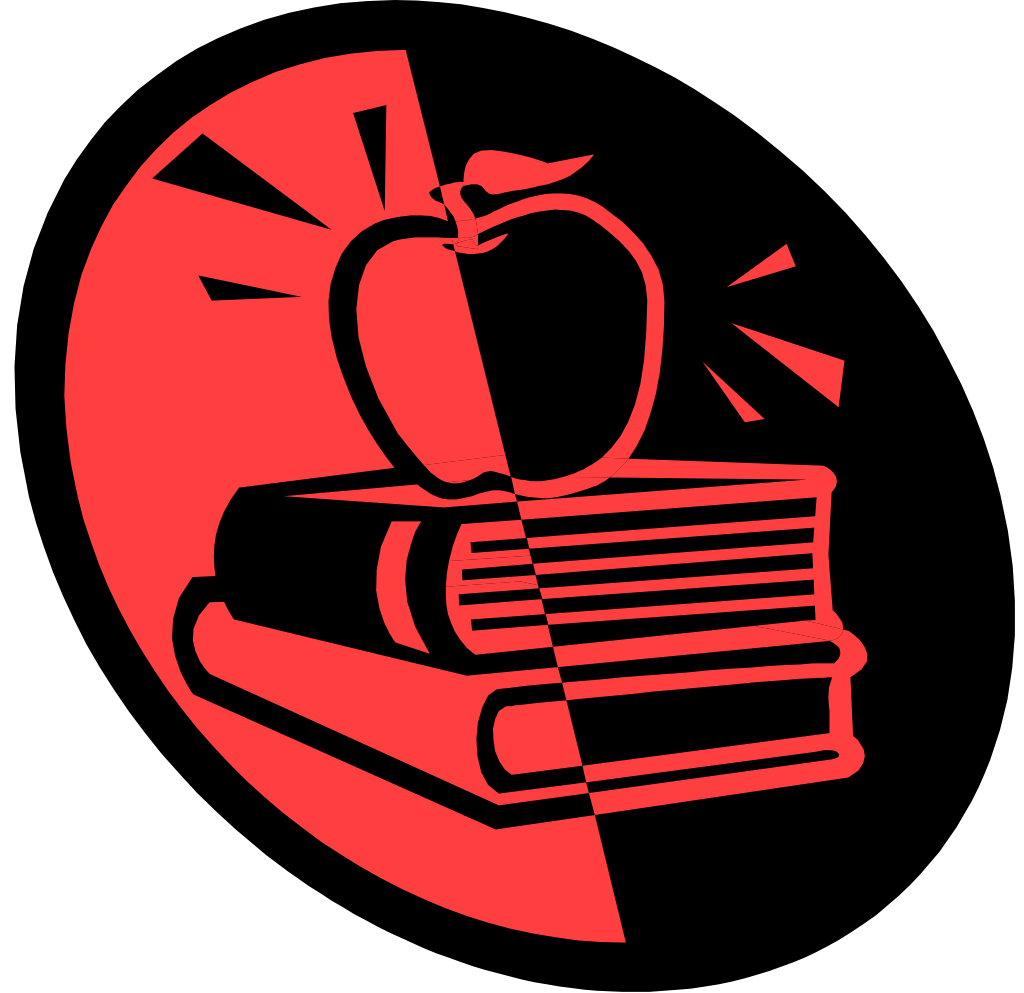 Formal Grades: Worth 60% of your child’s overall grade. These include unit tests and projects. 
Informal Grades: Worth 40% of your child’s overall grade. These include assignments and quizzes.
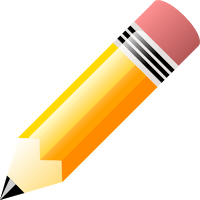 What is the policy?
	In 5th grade, students will receive a homework packet consisting of math, reading response, and word work (Cesar’s English or grammar) on Monday and it will be due each Friday. If your child is absent the day the homework is due, it will be due the day they return. If your child is absent the day the homework is given out, they may have an additional day per day they are out as long as an excuse note is provided within 24 hours of their return. In addition, students should be reading each night - this should be recorded in their agenda and signed by a parent.  Students will receive a weekly homework grade based solely on completeness of the homework assignments.  This means if your child completes all of their homework (no matter how much of it is correct" they will receive an informal grade of 100%, if they complete 85% of their homework that grade will be an 85%, and so on.
**Students will be given some time during the day to work on their homework and get some of it done while at school. 

Late Policy
	Homework grades will drop one letter grade per day that it is late. Below you will find the highest possible grade a student could get based on how late the assignment is.  Please note( it could be less than this grade if the homework assignment is late and incomplete.
1 Day late = 89%
2 Days Late = 79%
3 Days Late = 69% 
4 Days Late = 59%

 	Late assignments will be reviewed after the 4th day but they cannot receive anything higher than a 50%. A 50% will go in for homework assignments that are never submitted. 

Projects
	Students will receive one long term project per quarter.  A letter will be sent home notifying parents and students of the requirements, grading rubric, and due dates of these projects ahead of time. Late projects will drop one letter grade per day that it is late - this will follow the same pattern as late homework assignments.

Extra Practice at Home
	If you would like your child to do extra practice at home, please use my website as a resource for website to go to. There are many online tools that are available to you now where your child can get extra practice.
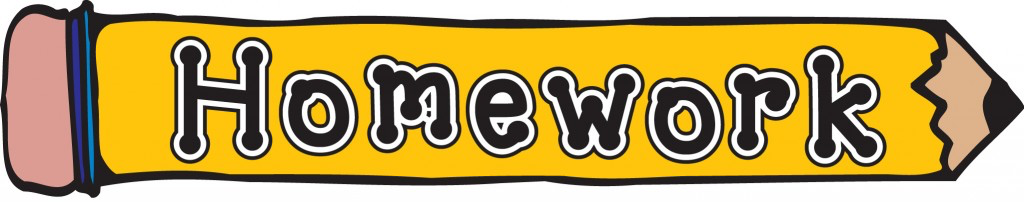 Behavior Management System
	We are about to embark on a new and exciting school year! This year your student will be participating in a classroom economy as a part of our behavior management system. Everyone knows that students learn through experience. To understand the economic forces that affect their lives, students have to experience those forces first-hand. Participation in a classroom economy is an experience that students will remember long after they have left the classroom. Throughout the school year students will earn valuable life skills such as: job applications, how to write a check, keeping a check register and being responsible with money, the exchange of money for goods and services, supply and demand, and so much more! 
	Students will be rewarded for hard work and good character by receiving credits throughout the day and fined for poor choices by receiving debits throughout the day. For every debit that the student receives, there will be a consequence associated with it. All students will have a classroom job to perform and will be paid in classroom money. They may spend the money in a class store. Below is a list of our classroom rules that we came up with as a class, a list of how to earn debits and credits, as well as consequences to go with each debit.

Our Classroom Rules:
Listen and follow direction the first time they are given.
Respect yourself, objects, your classmates, and your teacher.
Raise your hand before talking or leaving your seat.
Keep hands, feet, and object to yourself. 

How to earn CREDITS each day ☺
-Arriving to school on time (in classroom by 9:15)
-Bringing homework (including agenda and homework folder) to school 
-Salary for doing your job correctly and without having to be reminded
-Follows school and classroom rules 
-Writes homework correctly in agenda 
-100% on any test
-Shows above and beyond character or is a bucket filler 
-Is in the group with the most team points at the end of the day
 
How to earn DEBITS each day ☹
-Does not bring in homework (including agenda and take home folder) to school
-Forgets or does not properly do classroom job
-Breaks a school or classroom rule
-Does not write homework correctly in agenda 
-Being a bucket dipper or not showing good character
-Turning in a paper without your name
-Using or handling classroom furniture improperly 
  
Debit Consequences
1 = First Warning
2 = Second Warning 
3 = 15 Minute Silent Recess
4 = 30 Minute Silent Recess & Think Sheet
5 = Parent Phone Call, 30 Minute Silent Recess, & Think Sheet
6 = Principal Referral

Debits and credits will be recorded in class dojo app.  You will be receiving letters about how to access this by the end of the first week of school.  It is important to talk with them about any debits they may have had and come up with solutions to help them learn from their mistakes for the following day. If you have any questions regarding debits received there is an option to message me through the app.  Please utilize this convenient tool!

Marble Jars
As a whole class behavior management system, the students earn marbles for working together as a team. If they fill their jar they get a pizza party on me. If I fill mine, the entire class owes me a silent recess.